GED MATH BASICS:  TI-30XSPart 2
Exponents
Square Roots
Integers
By L. Koenig
Exponents
The exponent of a number says how many times to use that number in multiplication. It is written as a small number to the right and above the base number. ( X2)


Examples:  
	82		193			932		
8×8= 64		19×19×19=6,859	93x93= 8,649
82 ≠16
Exponent Practice:  SQUARING2
52 = 		[50x50]

Type the base #; then use the X2 key to add the exponent value- Enter
Try:		182
		312
		552
		632
Exponents:  Cubes and other powers!
Enter the base # value, then push the ˄ key to enter the value for the power.
Try:		83
		65
		26
		143
		243
Exponents         Square Roots
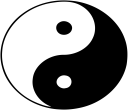 52 = 5×5 = 25

Exponent: A number placed above and to the right of another number to show that it has been raised to a power. This shows you how many times the base # is multiplied by ITSELF.
Perfect Squares:
Calculator and Square Root
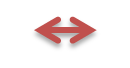 SOLVED = 9.949874371
Some math problems will need you to calculate a solution to the value in the square root bracket.
You may need to toggle with the          key to view these different forms of answer for a square root problem!
Why Simplifying Works….
Simplify vs Solve
Find the Simplified answer:
Find the SOLUTION:
Quiz on Integers!  Without the calculator!
This is a simple test of your knowledge of integers.  If you get more than 2 wrong here- spend extra entering integer problems into your calculator!
-14 + 6 =
  9 – 16 =
-22 – 4 =
-5 + -8 =
-3 x 9 =
33 ÷ -3 =
-2 x -8 =
-20 ÷ -5 =
-2 x -6 =
Quiz on Integers!
-14 + 6 = -8
  9 – 16 = -7
-22 – 4 = -26
-5 + -8 =  -13
-3 x 9 =  -27
33 ÷ -3 = -11
-2 x -8 = 16
-20 ÷ -5 =  4
-2 x -6 =  12
Integers / Negative Values
Read each problem very carefully!  Enter the negative values into the calculator with the (-) button next to enter.
New Problem:
Notice the operation 
(+/-/×/÷)
2.  Notice where the negative signs appear
Integer Addition and Subtraction
Addition: easy to enter 
-4 + 3 + -7
Subtraction: can be changed to adding the opposite as needed.
4 – 9 can be written as:  4 + -9
Allow the calculator to compute!
-5 + 8 - 2 + -4 -9 +1
Enter all into your calculator, take your time.
The sign +/- goes with the number directly behind it.
You could combine the positive values together, then all the negative values.  Subtracting the two to get your final answer.
-20 + 9  			= -11
Integer Multiplication & Division
Multiplication
-14 × -4 =

(-14)(-4) =  

-14● -4 =
Allow the calculator to compute!
Slowly, Carefully….
ENTER this problem exactly as you see it into your calculator:  Use the keys for parenthesis. 

18  -  (-12  - 3)  =	

And now try this one:
(9-6) × 8 + 2 		vs.    9 – 6 × 8 + 2
The parenthesis keys are above the 8 & 9 keys!
More Practice…
-2  +  (+3)  =  		     	2.   -3(-4)  =	
3.   45 -  (-27)  =			4.  -5  +  (+4)  = 	
 5.   24  ÷  (-6)  = 			6.   19(-4)  =
 7.   5  -  (-3)  =			8.   5(-18)  =
-42  ÷  (-6)  =			10. -24  ÷  4  +  -17  =
   12  +  (-7) -  (-28)  =	
   7 -  (-3)  +  (-2) - 4 =